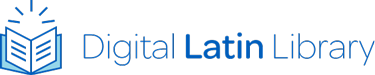 How I Learned to Love Classical Studies:
Information Behavior Studies and Digital Humanities


Dr. June Abbas
School of Library and Information Studies
University of Oklahoma


Presented to Digital Humanities @ OU Day III
September 9, 2016
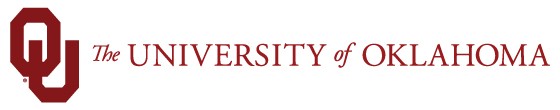 Partners
The Andrew W. Mellon Foundation
Society for Classical Studies
Medieval Academy of America
Renaissance Society of America
The University of Oklahoma
University of Oklahoma Libraries
Mission
To facilitate the finding and, where openly available and accessible online, the reading of all texts written in Latin
To publish and curate critical editions of Latin texts, of all types, from all eras, and to facilitate an ongoing scholarly conversation about these texts through open collaboration and annotation
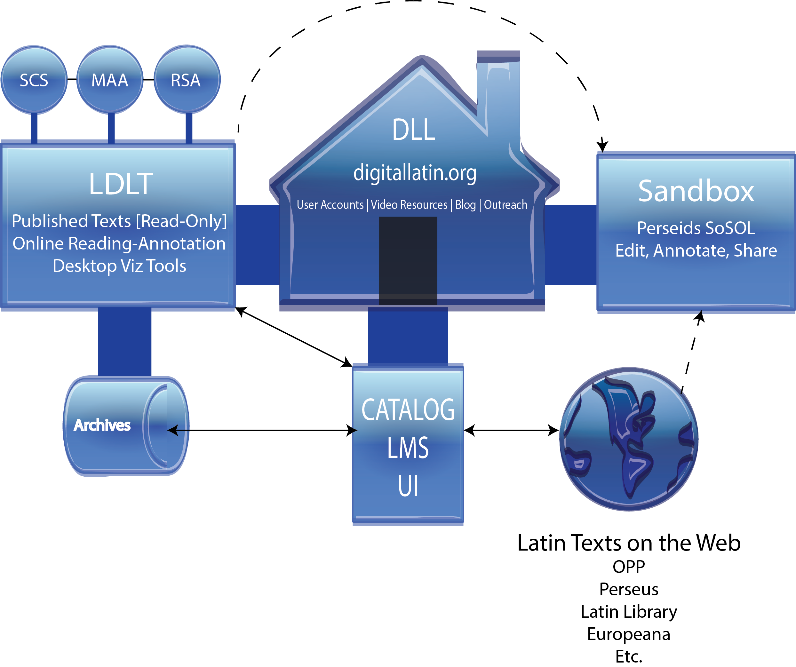 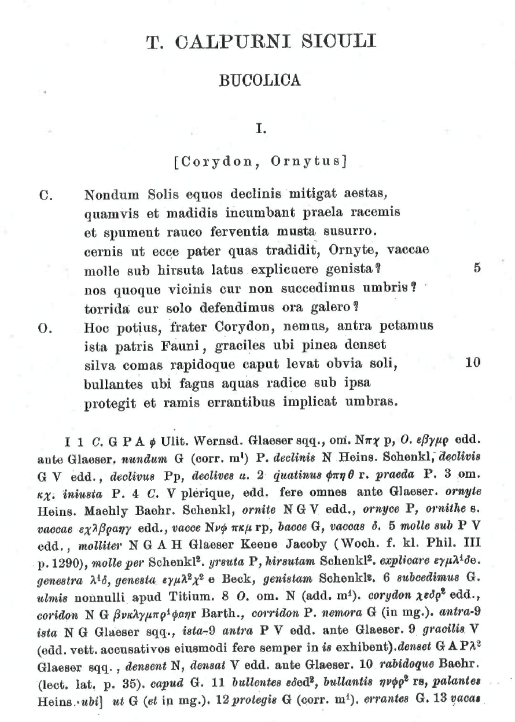 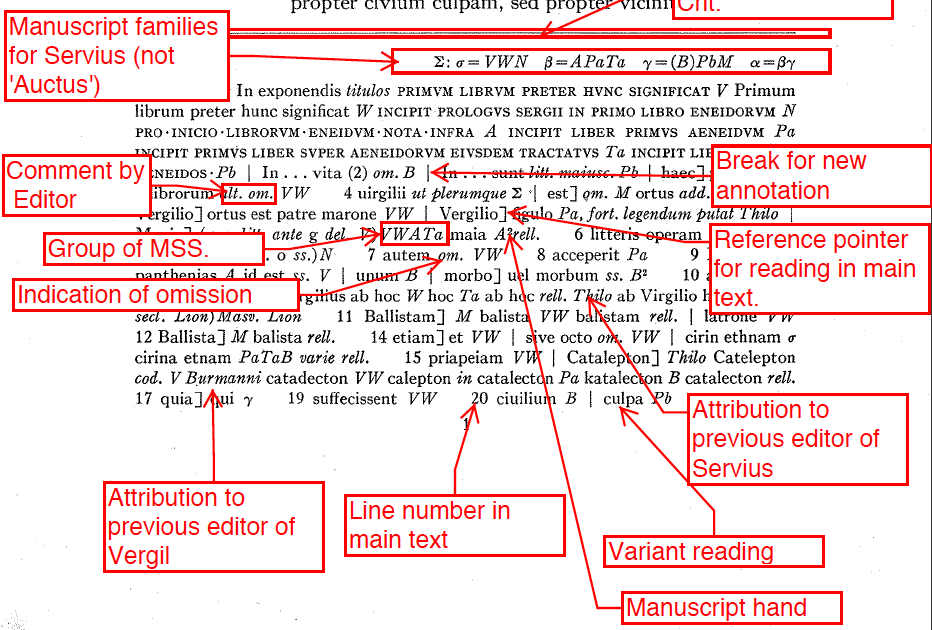 Tools or Methods Enabling the Digital Nature of the Project
Drupal CMS
Custom metadata harvesting module
Custom entity linking module
TEI XML
Data visualization and analysis
Improvise
Desktop tools built by CS GRAs
Information behavior
Provide researchers, system designers with a picture of the user group(s)’ behaviors, information needs, tasks, interactions, and processes while using systems and other resources to satisfy information needs or to develop new knowledge. Usually to accomplish a specific set of tasks or activities.
Can be part of user-centered design process
Inform development of interfaces, underlying data model for system architecture, metadata schema, interface design to support user tasks.
IB Study in DLL
The IB study for the DLL was designed with specific goals in mind:
Gain a greater understanding about the information behavior of the 3 user groups (Latin scholars, graduate students, and high school teachers who teach Latin)
Determine the work process of scholars who edit a critical edition or create a commentary
Determine how the three user groups use critical editions/apparatus in their scholarship, teaching, and other activities
Outline the print and digital resources used by the three user groups, 
the reasons for use
Issues encountered when using resources
Features liked/disliked/essential
Elicit ideas for DLL catalog design, LDLT and DLL features and desired functionality of difference systems within the DLL
Method
Three methods used in the study
In depth interviews with user groups
Task demonstration of their use of digital and print resources
Task Diary kept for 2-3 weeks of scholarly activities and resource use

Sample
16 total participants: 10 scholars, 3 PhD students, and 3 high school teachers
Sample is a purposive sample determined by Dr. Huskey but then email invitations sent to participants.
Sample includes scholars and PhD students from US and abroad and high school teachers from OKC Metro area

Interviews conducted Oct. 2014-Jan. 2015 at 3 universities in the US
Data analysis
Outcomes
Use of digital tools by three user groups
Information seeking behaviors/work (task) analysis
Searching strategies
Resources used
What is necessary in metadata in library catalog?
Usability of digital tools
What issues do they encounter when using library catalogs and other digital tools?
Features analysis
What aspects of digital tools they use are useful/not useful/frustrating
What is missing from digital tools they use that we should include in the components of the DLL?
Outcomes cont.
Changes to Critical apparatus/critical edition
Features in Reading Room/Sandbox
Features encoded in the digital critical edition/apparatus
Content
Features/Additions
Functionality/Display/Navigation

Process of developing critical edition/apparatus

Decisions of editors while developing CE
Outcomes cont.
Catalog record changes
Include the elements already in library catalogs
More in depth date/time period metadata
Provenance
More in depth info about the manuscript (i.e. illuminator, scribe, status)
Name of all works in an anthology
Links to related bibliographies
Audience level
Educational standards
Links to all available editions and commentaries (in and out of copyright)
Classification of author by type of work (epic poet)
DLL Works Content Type Model
Digital Latin Library
Social media campaign underway
Informational site launched in June/July 2015
User behavior studies completed
Prototyping of visualization tools in progress
CMS infrastructure in development
Custom Drupal modules developed, now in testing
Prototyping of DLL Catalog in July/October 2016
Beta of DLL Catalog in Fall 2016
Contact us at:
June Abbas, Co-PI (user study and DLL Catalog) jmabbas@ou.edu
Sam Huskey, PI (anything related to Latin stuff, encoding of digital critical apparatus, project vision, overview, etc.) huskey@ou.edu
Chris Weaver, Co-PI (visualization tools) weaver@cs.ou.edu